ENGL 255 Video Games and/AS Literature
Dr. Kelsey Blair
With Ennie Skurczak and Brett Gallant
This work is licensed under CC BY-NC 4.0  except where otherwise noted
Sustainability
“Meeting the needs of the present without compromising the ability of future generations to meet their own needs”

-- The United Nations
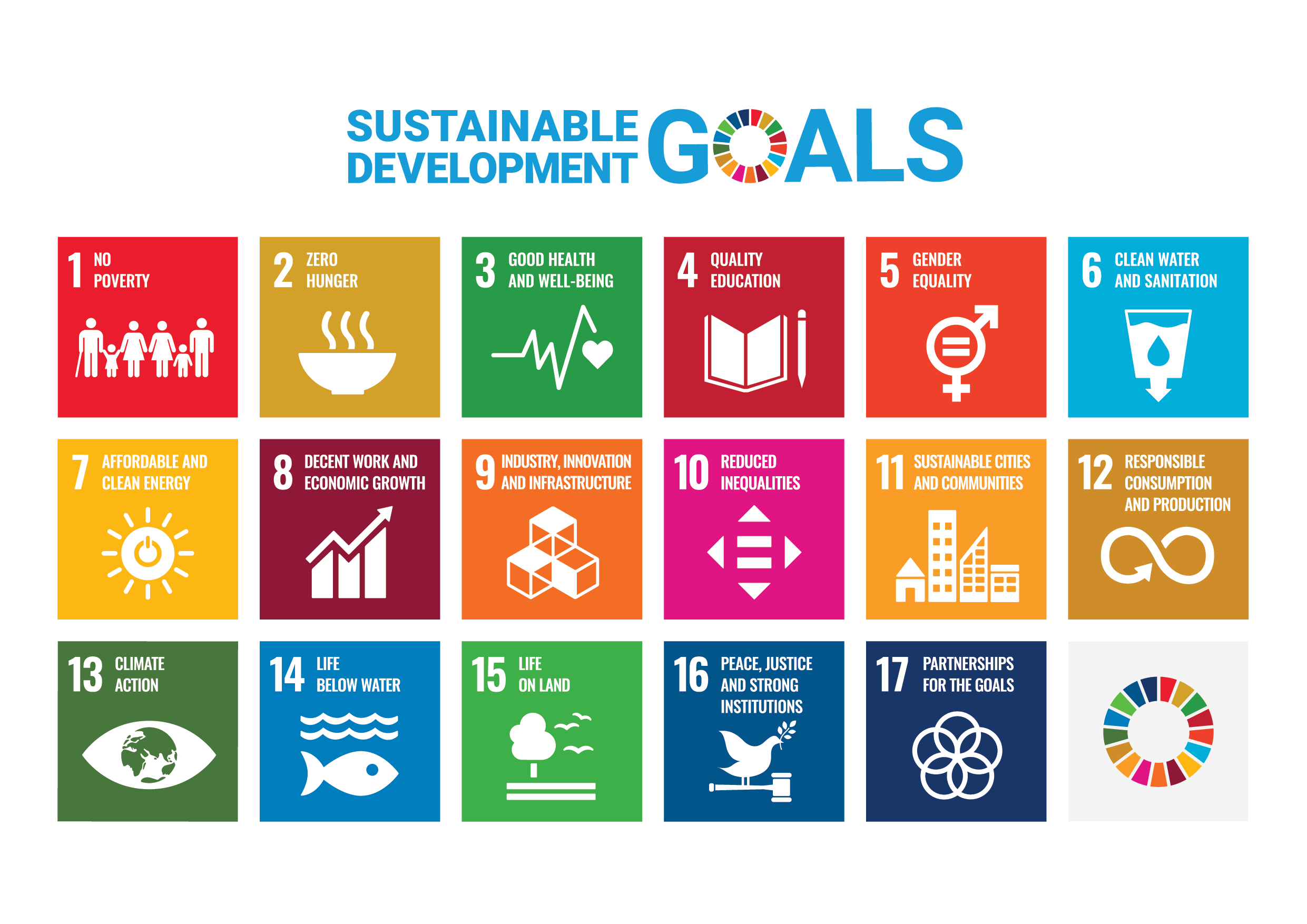 https://www.un.org/sustainabledevelopment
“The content of this publication has not been approved by the United Nations and does not reflect the views of the United Nations or its officials or Member States”.
Reflection Prompts
What do you know about the land that you’re on? 

What did you notice, if anything, about your environment today?
Submissive Landscapes and Colonialism
Submissive landscapes: wherein environment/nature exists for the player to conquer.




From “The Environment at Play: Confronting Nature in The Elder Scrolls V: Skyrim and the “Frostfall” Ecomod” by Dennis Jansen
Discussion Questions
How does No Man’s Sky afford nature/environment agency within the game? To what effects?

How is the player encouraged to relate to nature/environment? (moving through space, collective resources etc.)

What do the answers to the above tell us about the ecological logics that underpin the game and storyworld?
An Errand Over the Break
On the break, bring back one item (rock, coffee cup) that fits in your hand. 
The item must be appropriate to remove from its environment.
“Errand”
A message, a verbal communication to be repeated to a third party
 A short journey on which a person is sent to take a message, collect goods, or perform some similar small task. Phrases, to run (on) errands, to go (on) an errand.

-- Oxford English Dictionary
JuliettA Singh: The Errand
“A message that moves more and less aggressively among bodies” 
“The errand is not merely the message itself but also the activity of carrying it.” 

“ … a pretense for going somewhere and doing something.” 

“within the errand, we discover the transmission of language and intent, we discover the enforcement of power, and we discover an excuse for an often-unwanted entry into an elsewhere” 

(Singh, 568)
JuliettA Singh: The Colonial Errand
“ “The colonial errand Is an act of entering the “wilderness,” in order to convert, to destroy, to civilize. It does so through the force and play of some bodies against others, through the enforced delivery of messages that articulate and require the destruction of all that is “wild” in the wilderness” (Singh, 569)
The Fetch Quest
A task/mission within a role-playing game (RPG) given to the player in which an object or objects must be acquired and brought back to the quest-giver.
Legend of Zelda: Breath of the Wild
Action-adventure game released by Nintendo for the Nintendo Switch and Wii U on March 3, 2017, the same day that the Switch was released

The first Legend of Zelda game was released in 1986 for the Nintendo Entertainment System

Over 31 million copies of the game have been sold
Activity: Small Group
Apply the concept of a fetch quest to the game
Apply the concept of an errand to the game?
What are the principles that underpin the game’s errand or errands? How do these relate to nature, environment, or ecosystem?
ENGL 255 Video Games and/AS Literature PPT© 2023 by Dr. Kelsey Blair with Ennie Skurczak and Brett Gallant is licensed under CC BY-NC 4.0 except where otherwise noted. To view a copy of this license, visit https://creativecommons.org/licenses/by-nc/4.0/
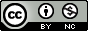